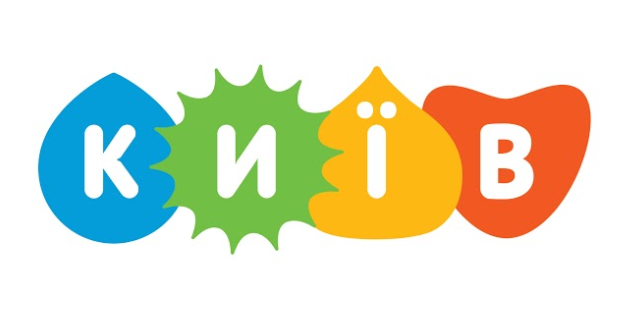 Центр публічної комунікації та інформації
Київ
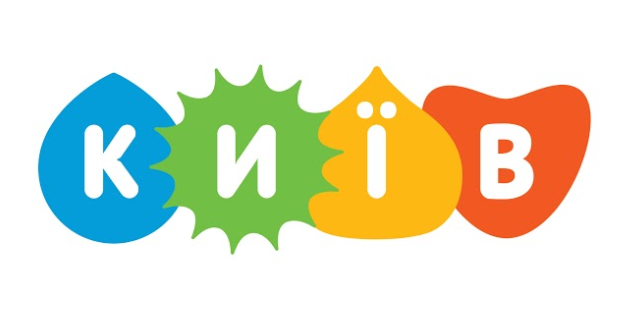 Комунікація Процес соціальної взаємодії, двостороннього обміну ідеями та інформацією, який веде до порозуміння, формування партнерських відносин та довіри до місцевої влади
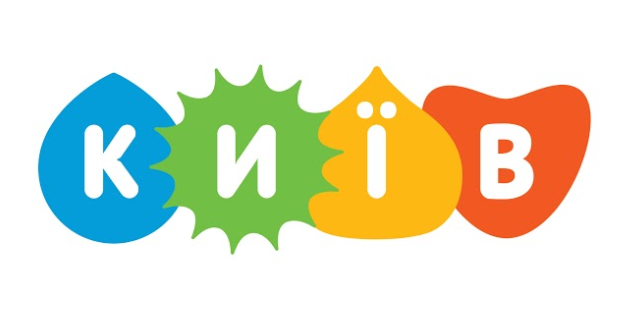 Чому важливо комунікувати з населенням?
Одна з форм побудови громадянського суспільства
Системний  діалог (інформування, спілкування) дозволяє знати  думку  громади міста/району з важливих питань
Можливість для  роз'яснення  рішень, планів та очікуваних результатів діяльності міської влади
Зворотний зв'язок
Залучення  до спільнодії
Цей процес ініціюється через владу 
Громада - дорадчий голос
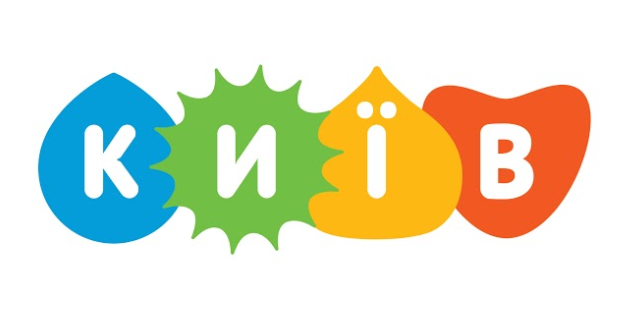 Європейські практикиCentrum Komunikacji SpołecznejЦентр суспільних комунікацій м. Варшава
Центр фінансується з бюджету міста 
У кожному з 18-ти районів: 
- відповідальний координатор
- робочі групи з питань ГБ
Завдання й функції:
- обмін інформацією на рівні “місто-мешканці”
- освітня кампанія в школах
- співпраця з ГО, волонтерами, ЗМІ
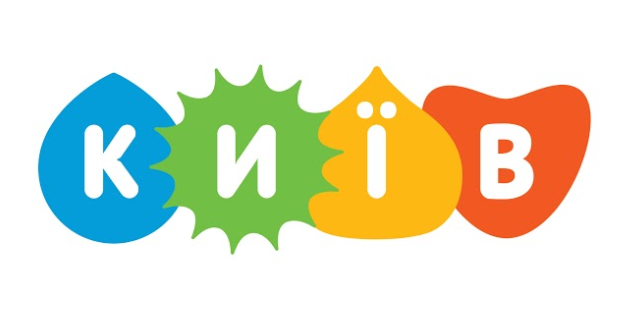 Centrum Komunikacji SpołecznejЦентр суспільних комунікацій м. ВаршаваЯк написати Громадський проект???
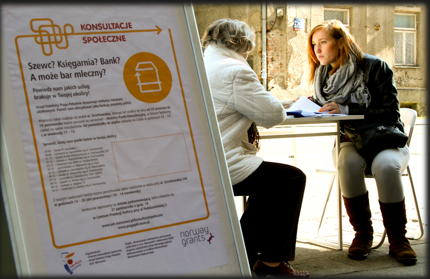 консультації on-line
“живі” зустрічі
інтерв'ю
анкети
семінари, тренінги
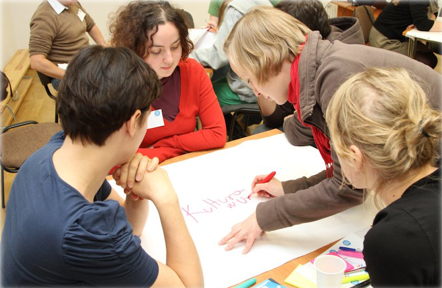 Діалогові форми комунікацій: бібліотека, мікрорайон Як  працюють гроші Громадського бюджету?
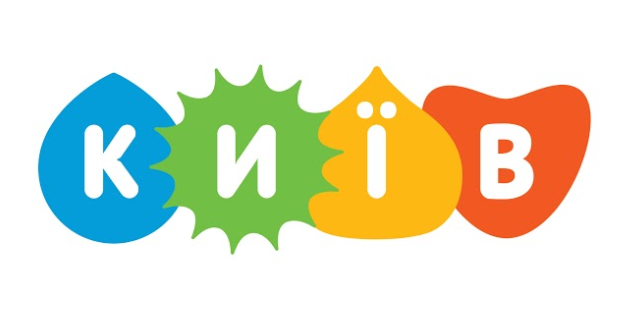 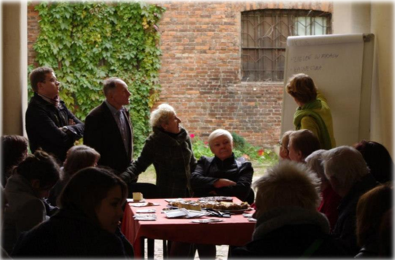 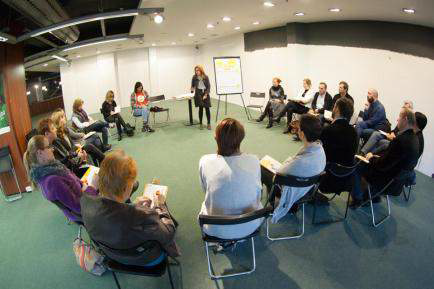 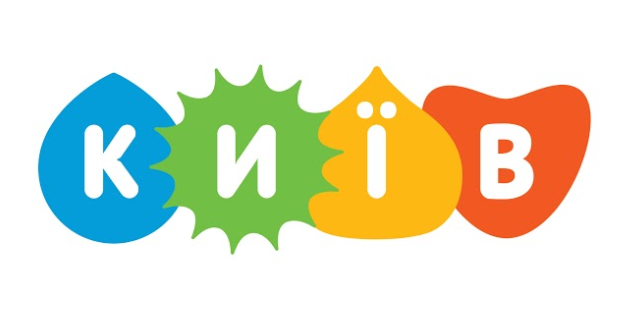 Centrum Komunikacji SpołecznejЦентр суспільних комунікацій м. Варшава
Прозорий і зрозумілий спосіб ведення діалогу міської влади з громадянами
Побудова довіри між громадянами та владою
Реальне включення громадян в політику ухвалення рішень
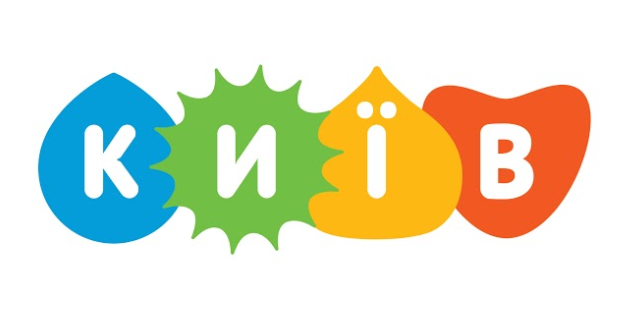 СУСПІЛЬНИЙ ЗАПИТ НА КОМУНІКАЦІЮ У КИЄВІ
2015 - вивчення досвіду Варшавського центру суспільних комунікацій: публічні консультацї, партиципація
2016 - пошук заявок на гранти (Проміс, GIZ)
2017 - зустрічі з донорами, консультації з членами Єврокомісії,  захист обґрунтування пропозицій 
 до Стратегії розвитку Києва – 2025
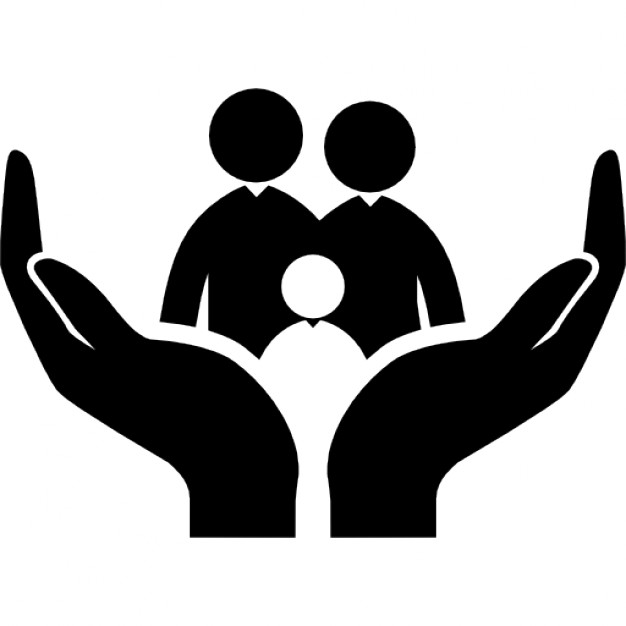 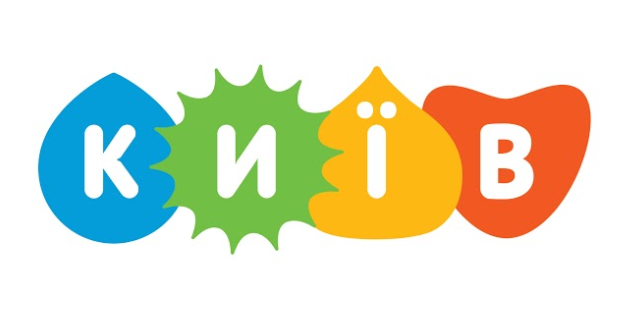 Рівень довіри до влади Києва
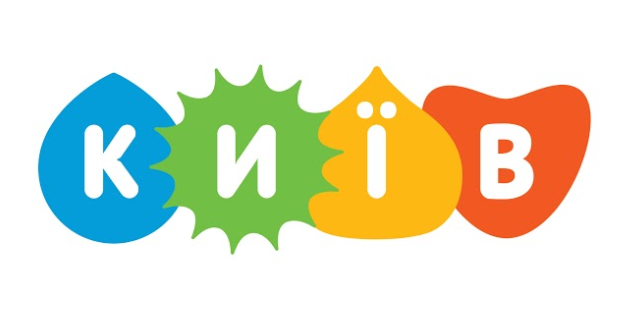 Здатність громадян впливати на прийняття рішень на місцевому рівні
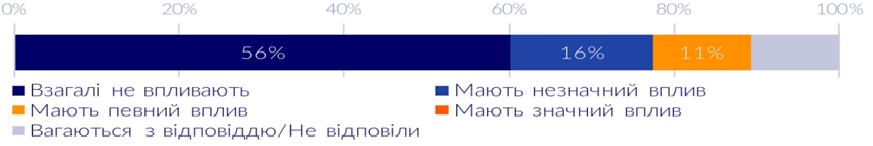 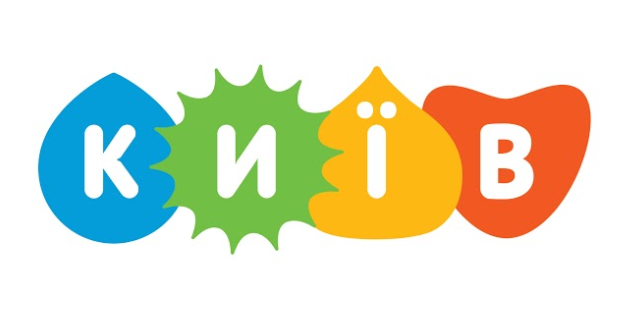 Проблеми і перепони:
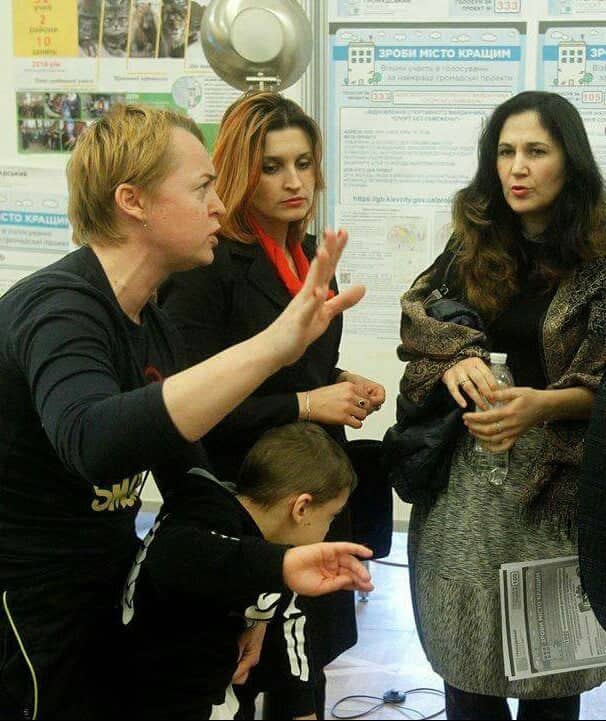 відсутність двосторонньої комунікації 
низький рівень залучення громадян 
      недостатність фахівців з комунікації
відсутність координаційного центру комунікацій
Наслідки:
конфлікт взаємних очікувань та 
недовіра до дій влади
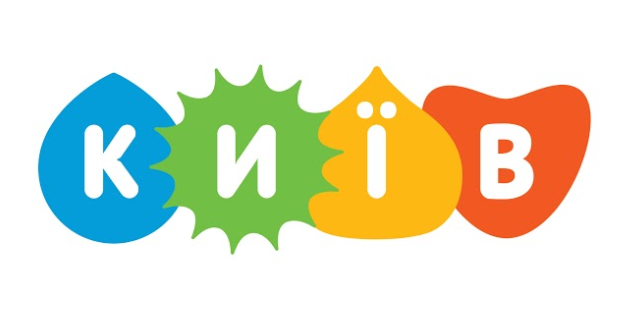 Центр публічної комунікації та інформації
Громадський бюджет:
Координатори з комунікацій: зв’язок з районами
Інформаційно-просвітницька кампанія
Результат – зростання суспільної довіри
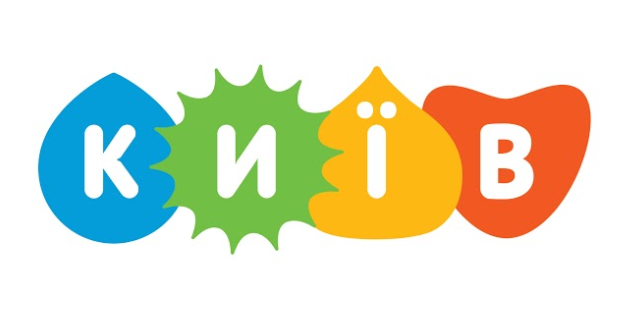 Інформаційно-просвітницька кампанія
Просування у соціальних мережах
Відеоролики
Наліпки
Буклети
Консультації
Інформування про поточні події
Неформальні зустрічі в публічних просторах
Експертні групи в районах : автори проектів, ГО, громадяни
Навчання і тренінги 
Комунікативна стратегія, ключові повідомлення, цільові  аудиторії 
Інфокампанія: 
Плакати
Листівки
Банери
Скроли
Реклама в транспорті, на зупинках
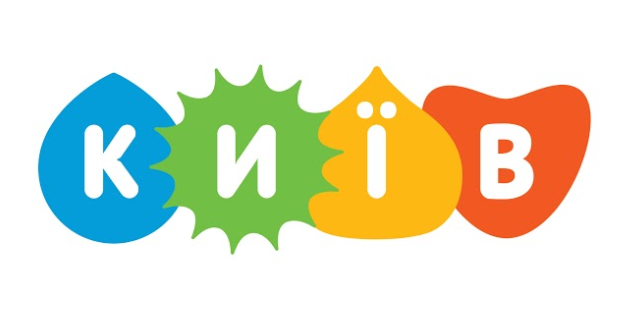 ОЧІКУВАНИЙ РЕЗУЛЬТАТ
активне залучення громади
подолання бар’єрів між мешканцями та міською владою
побудова партнерських та довірчих відносин
сприяння децентралізації влади
прозорість процесу прийняття рішень
розвиток громадянського суспільства
поява нових лідерів
Громада - джерело ідей для міста
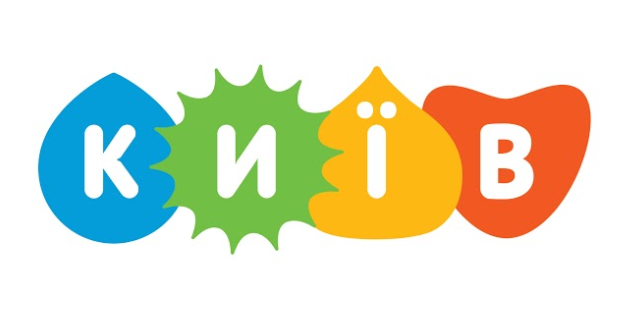 Дякуємо за увагу!